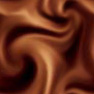 Зубова Поляна
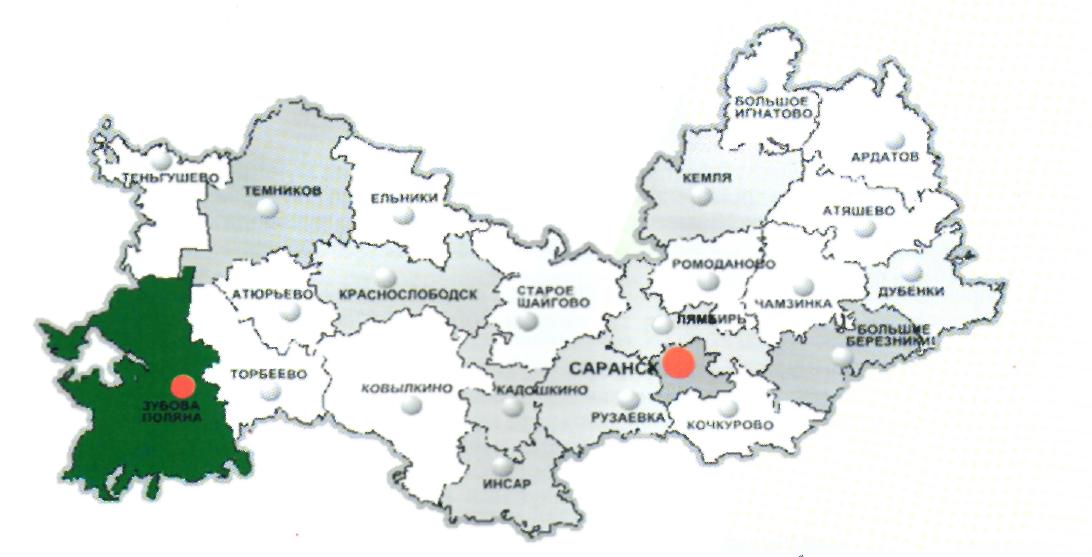 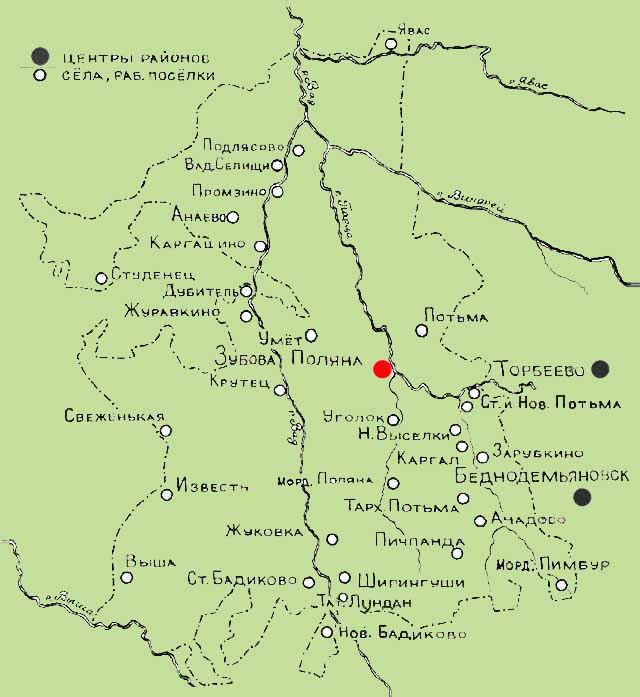 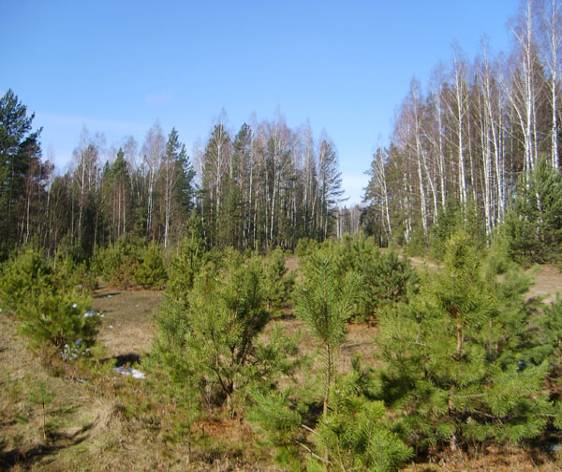 На краю лесного моря-океана,Где средь рощ берёзовых — хлебные поля,
Выросла красавица Зубова Поляна —
Сторона заветная, Родина  моя.
                                   А. Прохоров
Старый посёлок
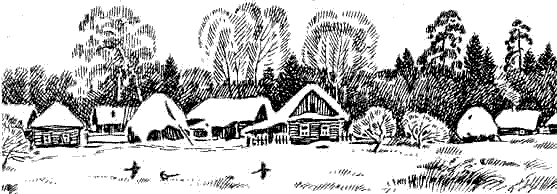 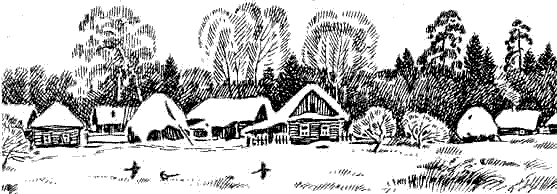 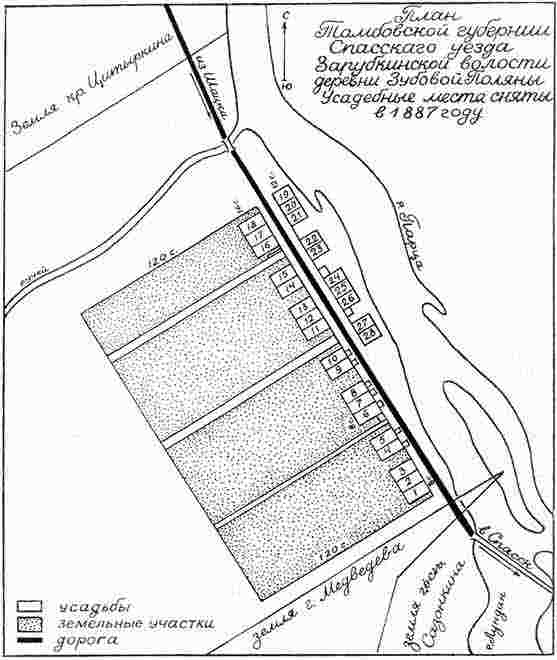 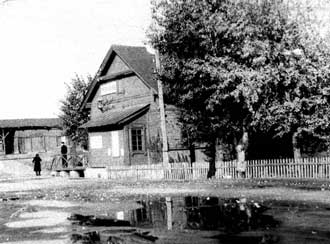 Вокзал
Телеграф
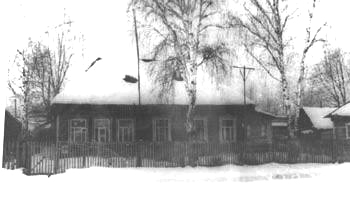 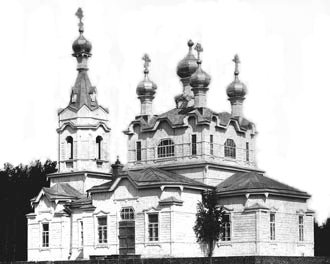 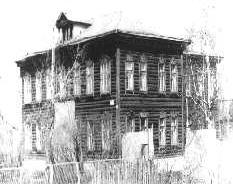 Современный посёлок.
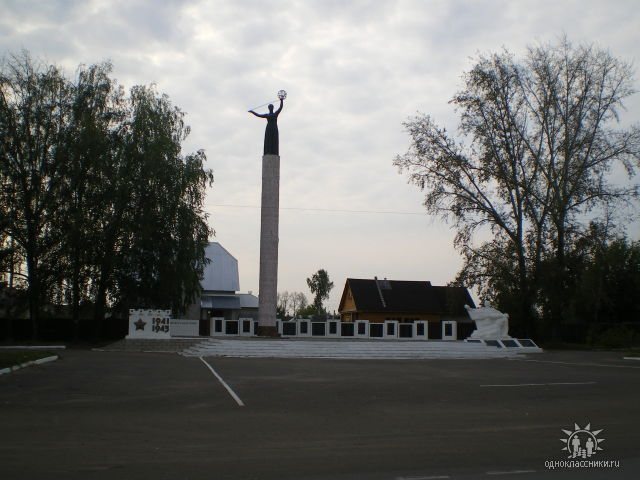 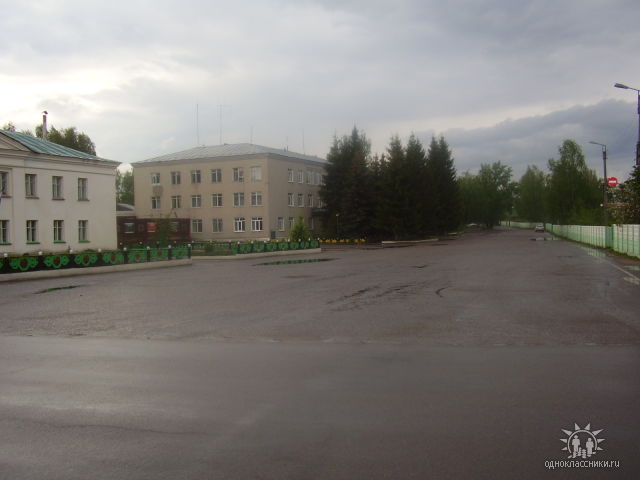 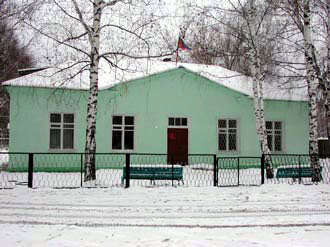 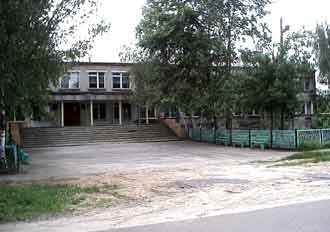 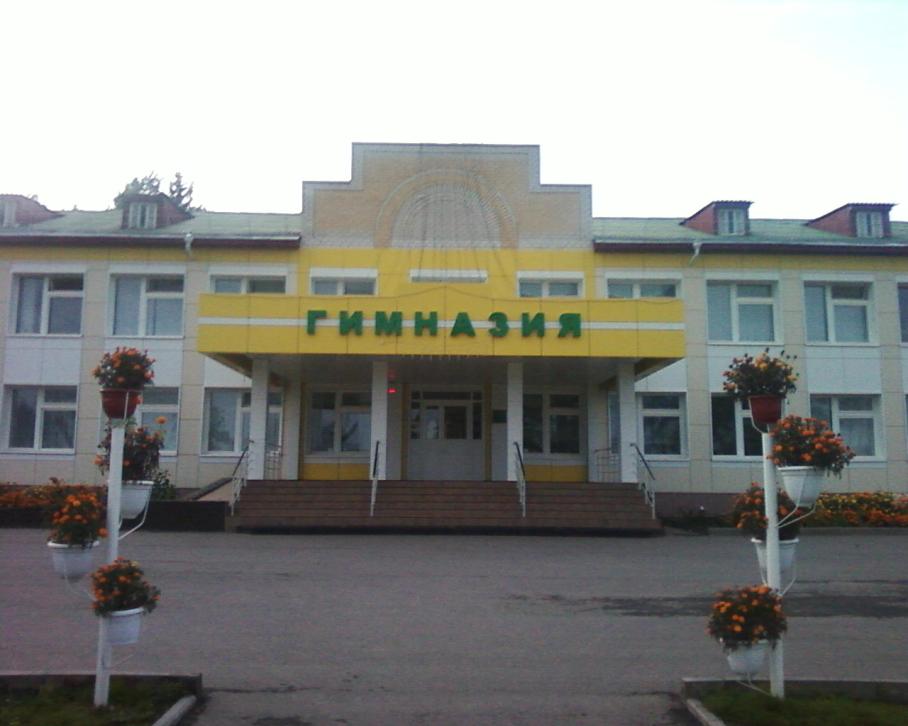 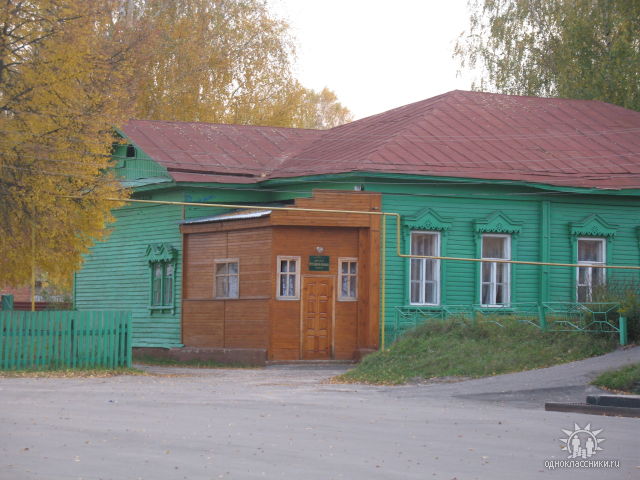 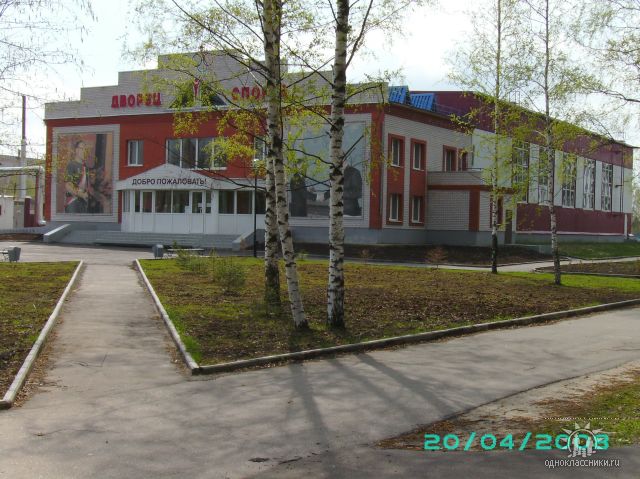 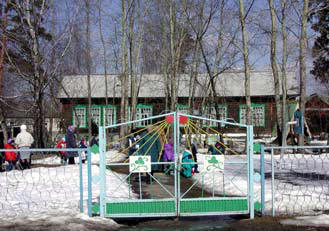 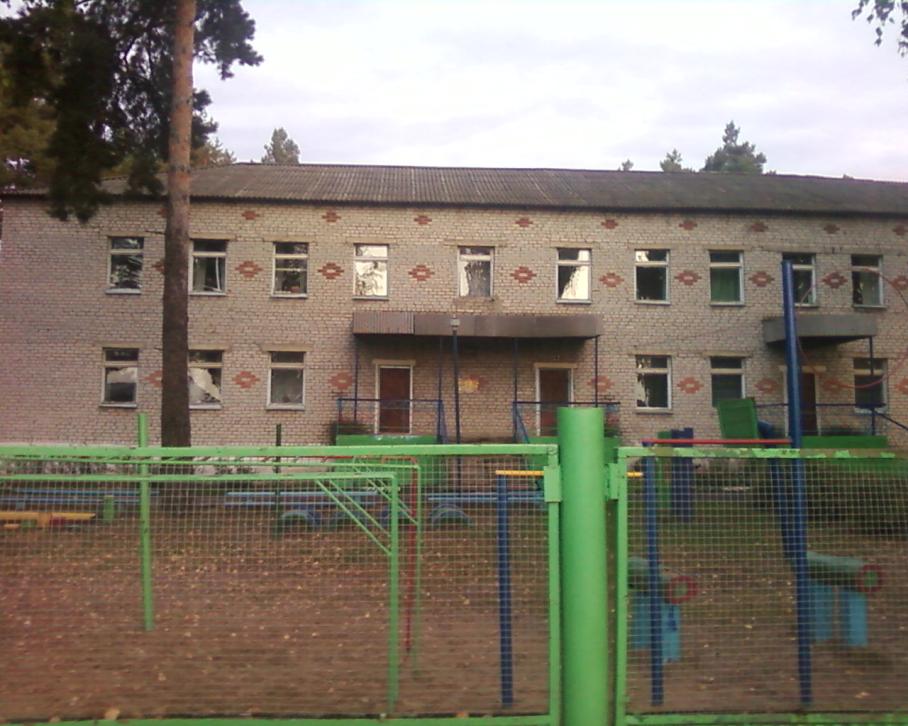 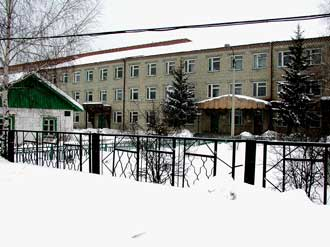 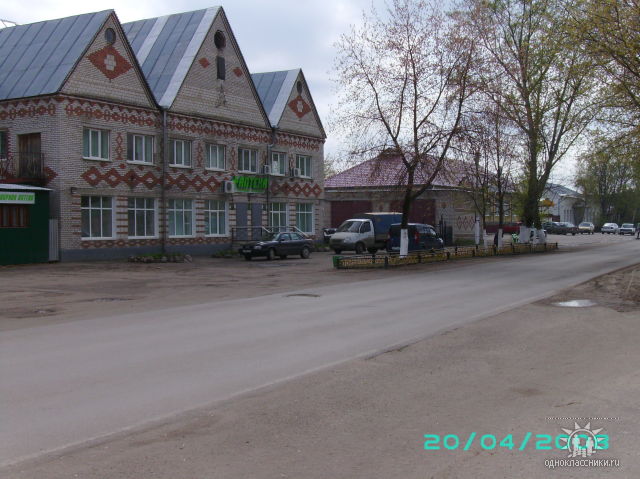 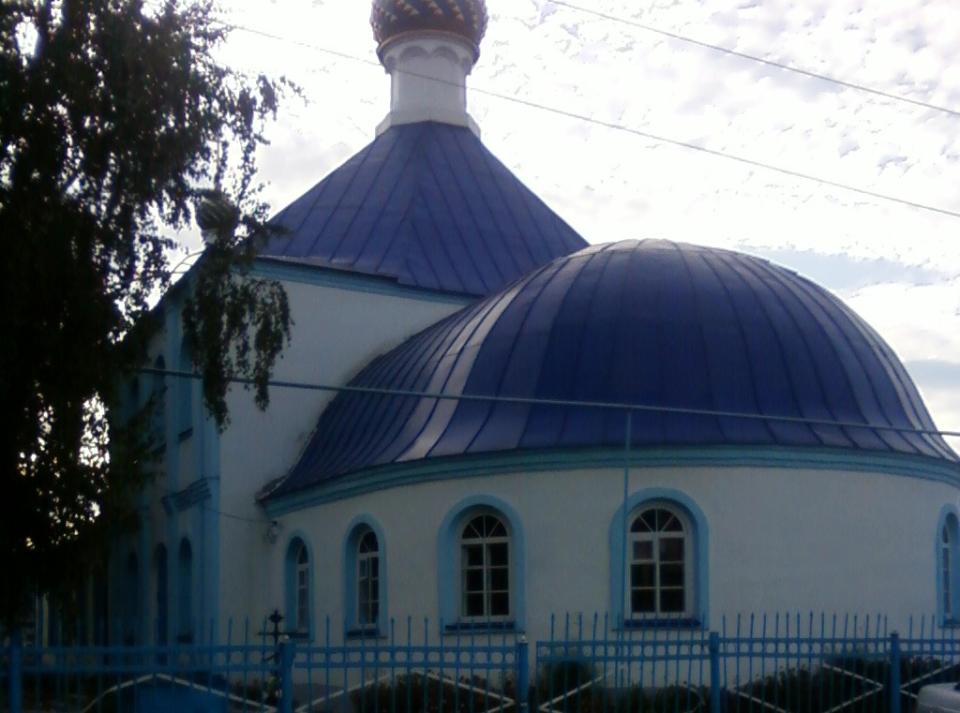 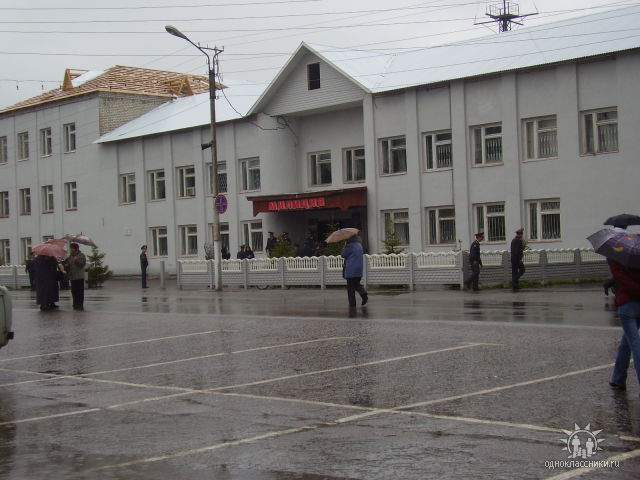 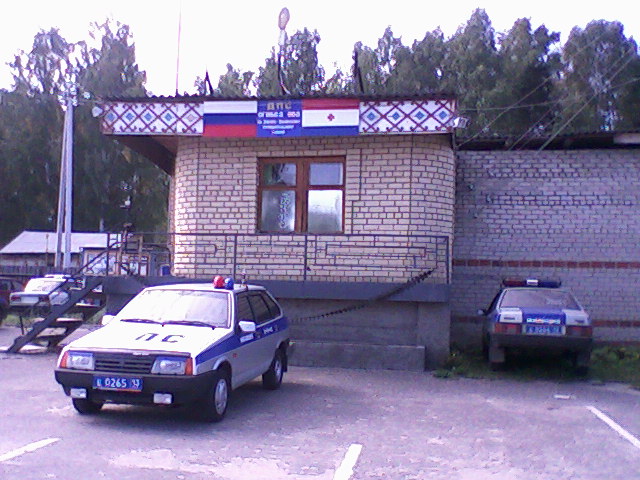 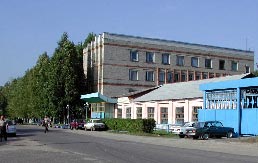 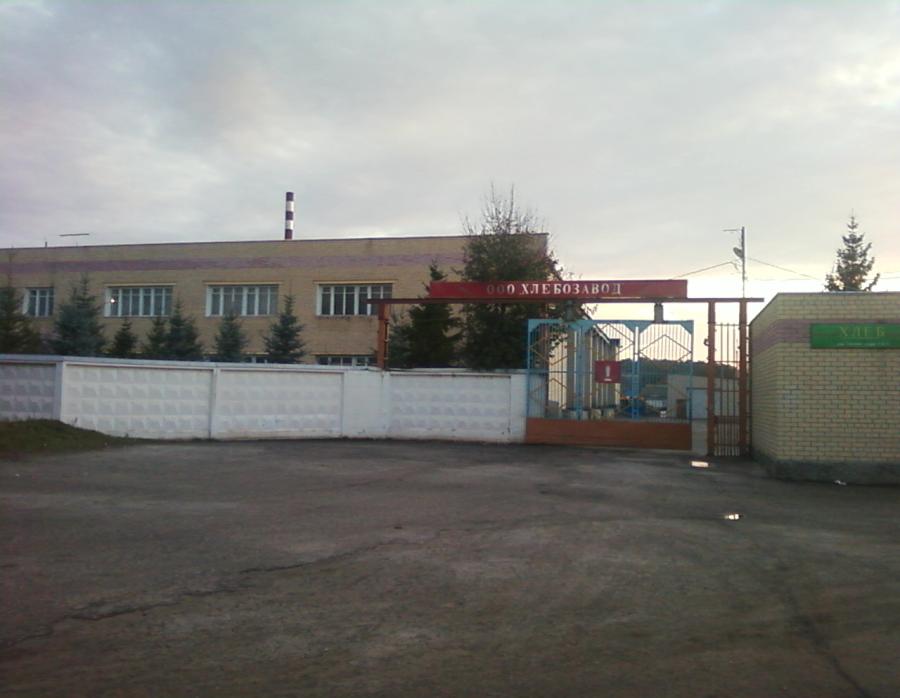 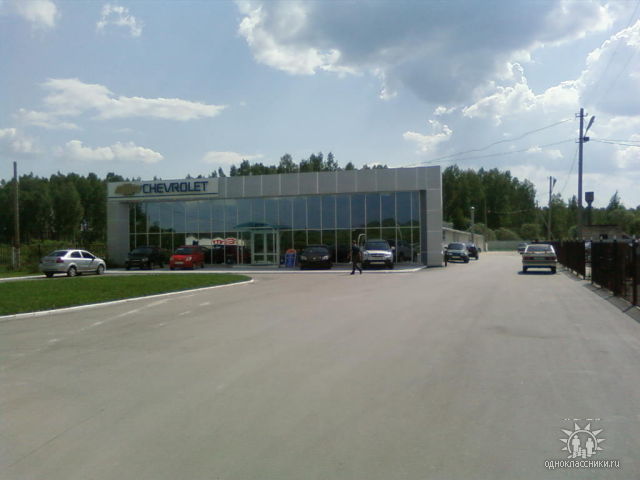 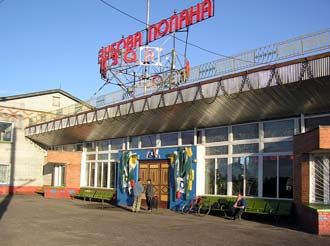 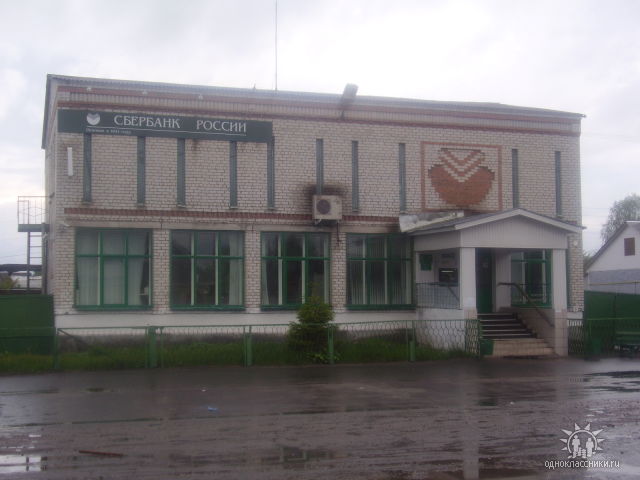 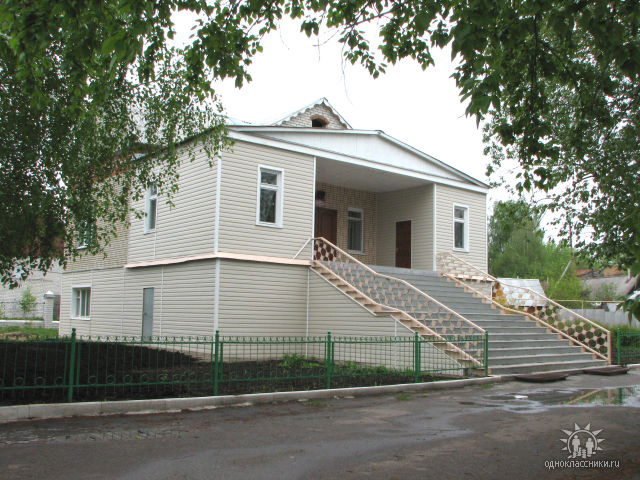 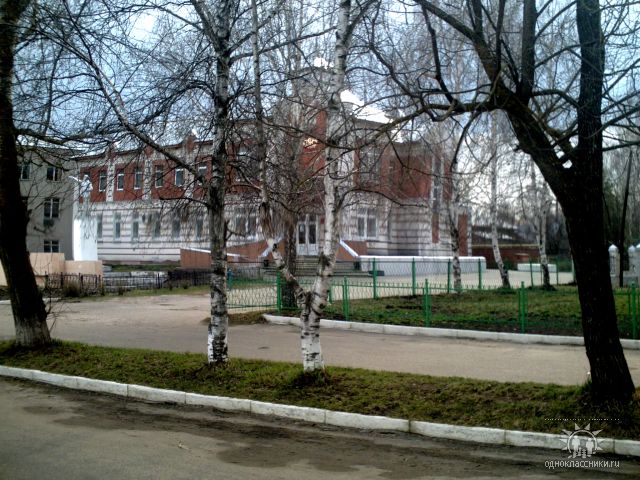 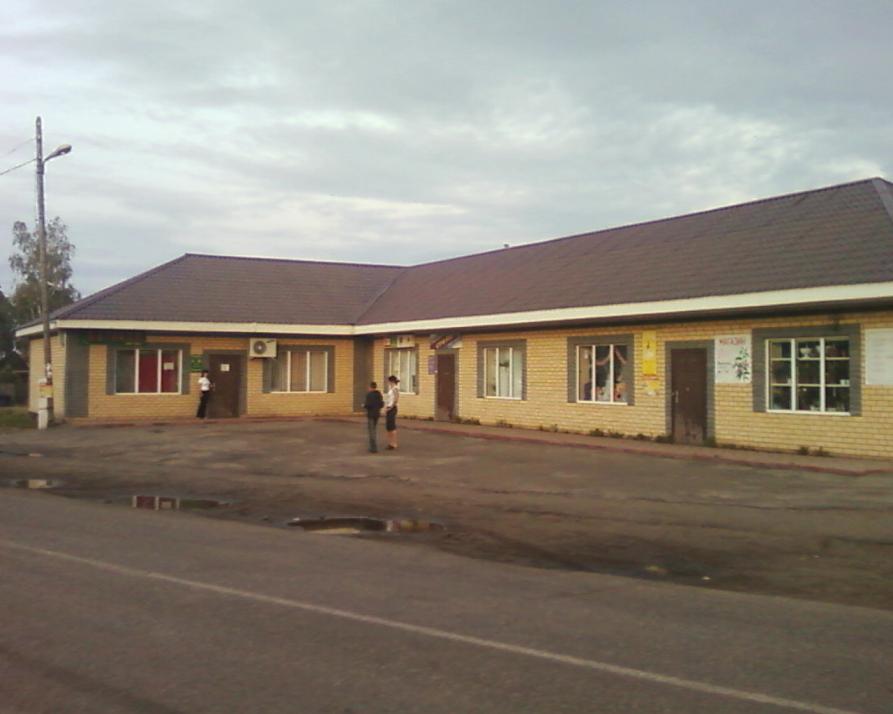 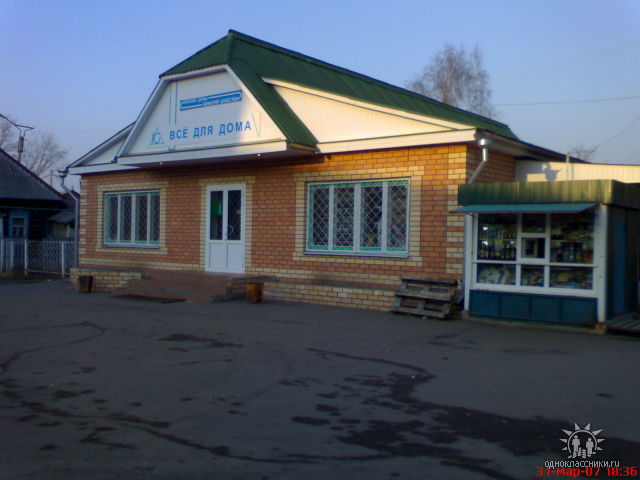 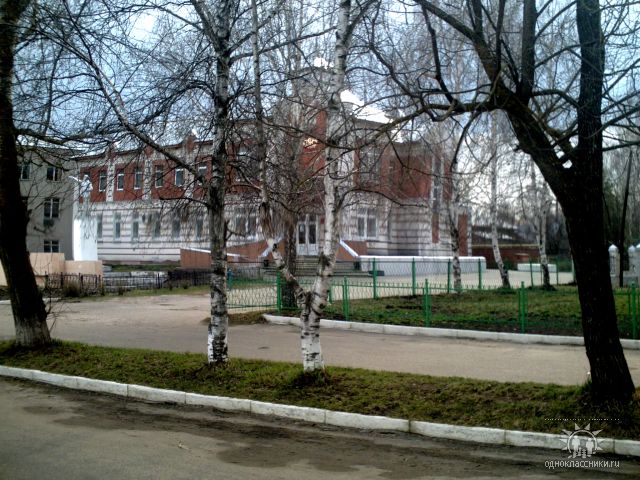 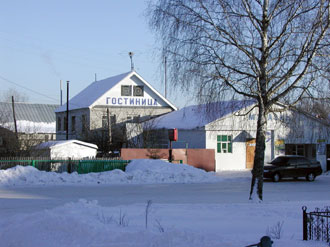 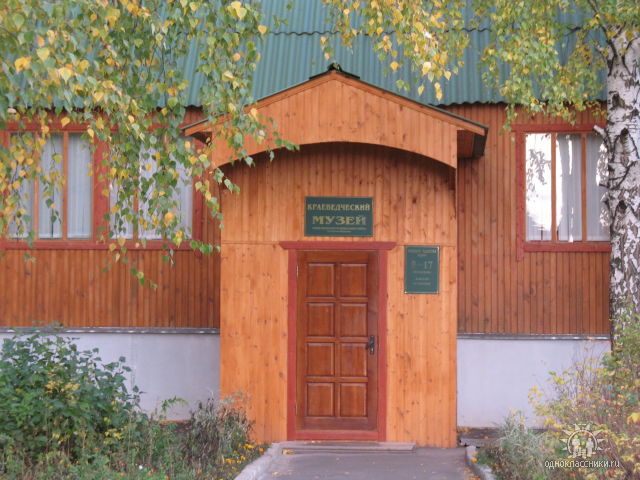 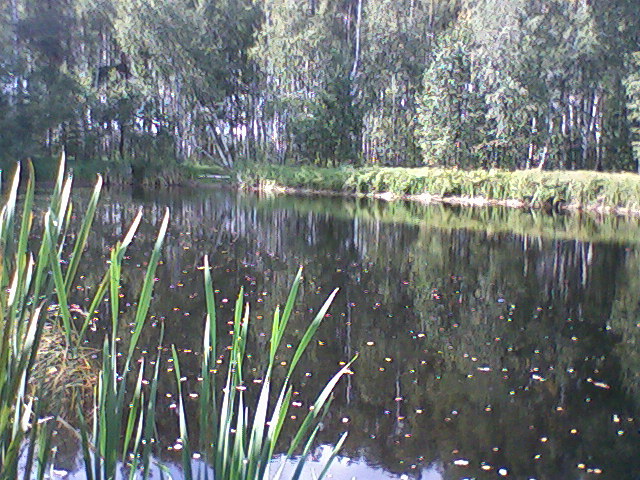